Water WasteDoes it Really Occurand if so,Why Care?
[Speaker Notes: Before diving into answering these two questions, I want to first talk about why I care.]
Why Do I Care?
[Speaker Notes: The Colorado R. is the most important water source for nearly 40 million people and provides nearly 15% of the food crops for the nation and 13% of its livestock 
Irrigated agriculture currently consumes more than 70% of the water supply within the Colorado R. basin, making it critical for more efficient water use.]
Does it Really Occur?
There are Two Types of Efficiencies to Consider When Evaluating Waste
Delivery Efficiency
And 
Application Efficiency
Delivery EfficiencyDelivery efficiency can be thought of as how efficient a delivery system is in conveying water to its place of use.
[Speaker Notes: Once to its place of use, you then have to consider Application Efficiency]
Application EfficiencyApplication efficiency can be thought of as how well water is being applied to achieve the beneficial use.  There are different means of applying water to irrigation use, each with different levels of efficiency.  The means of irrigation can range from flood irrigation which is relatively inefficient to drip irrigation which is very efficient.
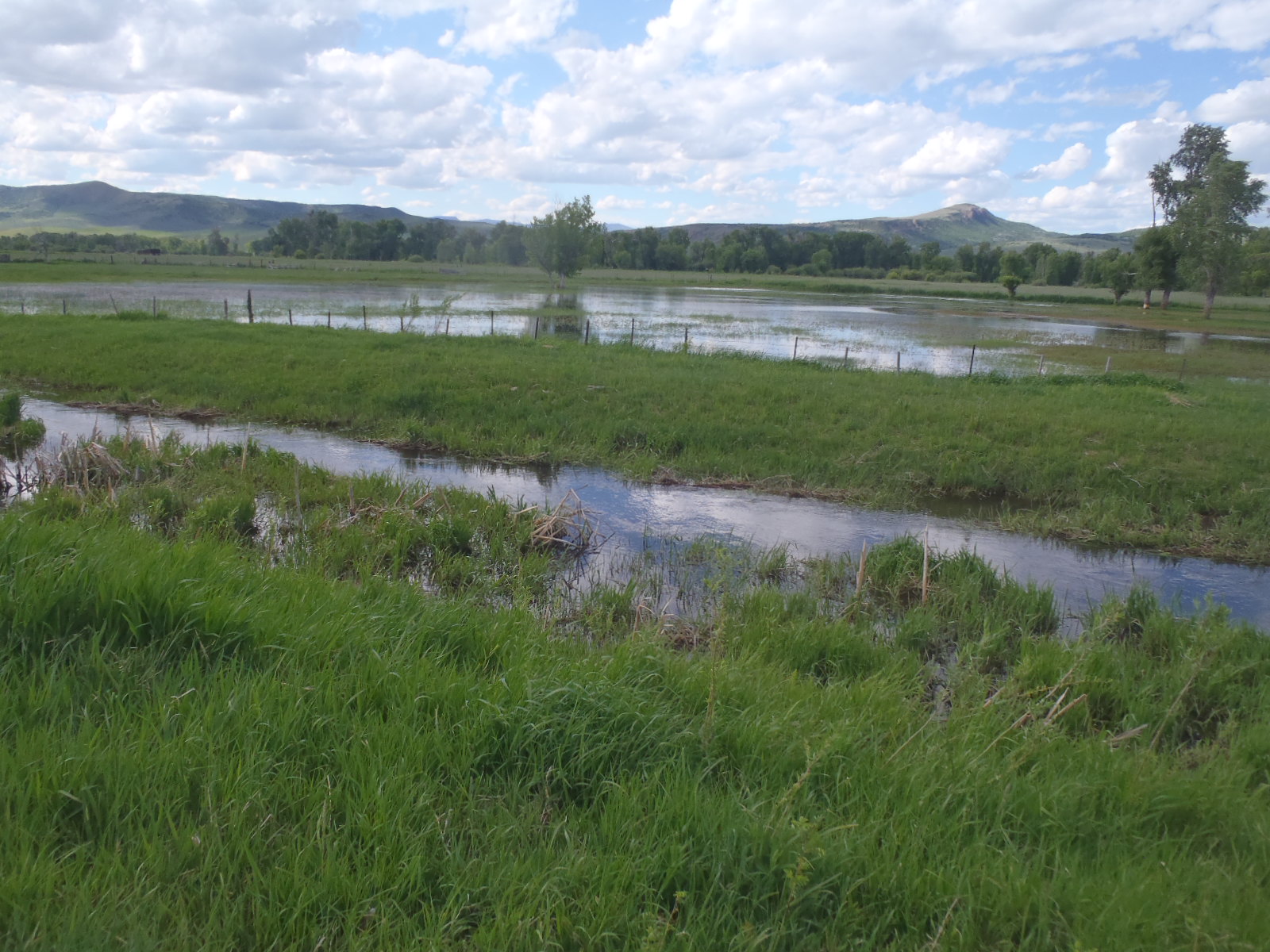 [Speaker Notes: Tempke Ditch. No water going to irrigation. Diverting majority of stream. Run through pond. Estimated diversion at time was 11 cfs.]
[Speaker Notes: I will talk more about the Maybell Canal later... Estimate 18 cfs of 54 cfs being diverted.
Despite efforts all summer to get the diverters to stop this practice, it continued all summer.]
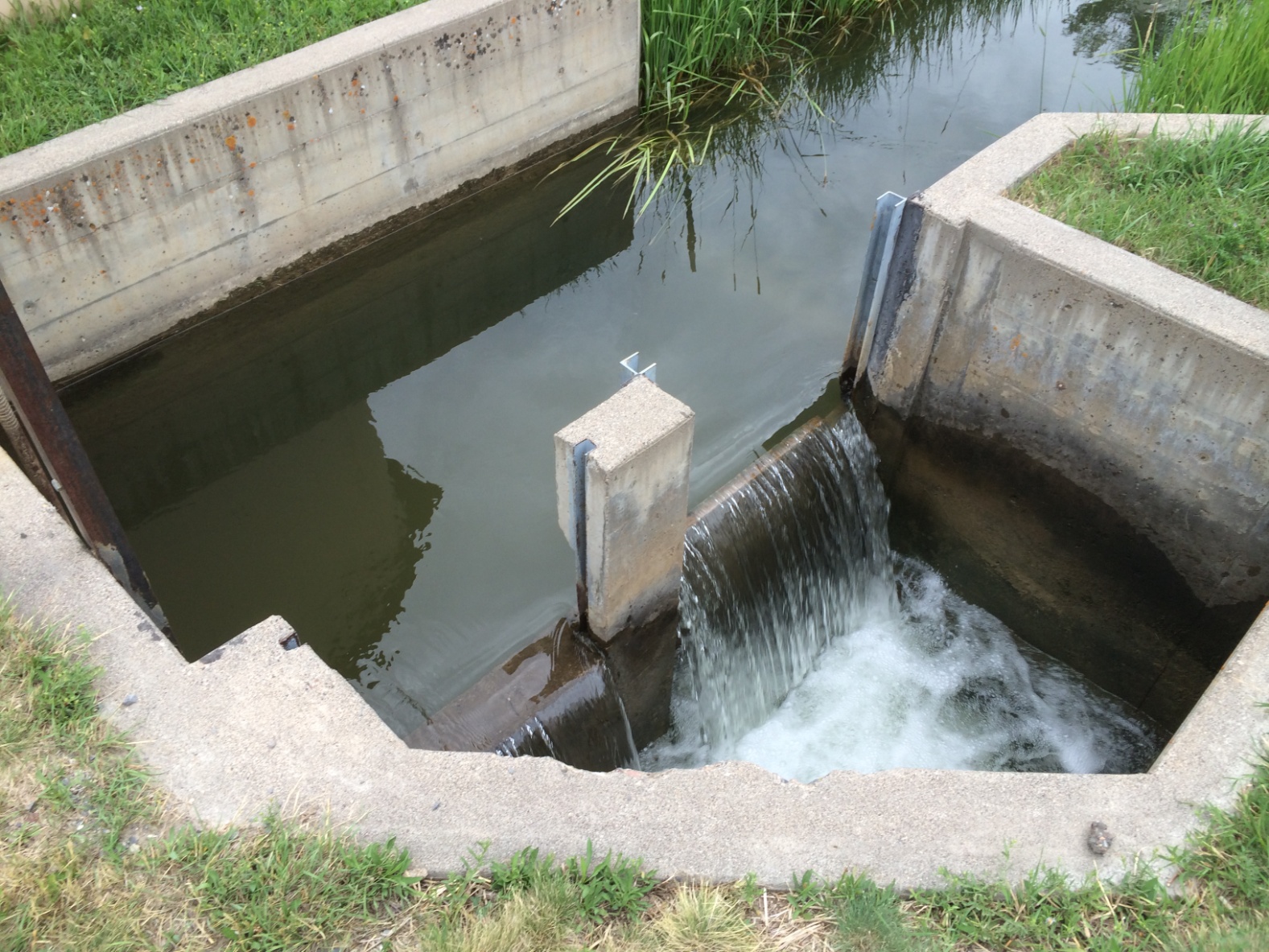 [Speaker Notes: Wateway used to control the amount of water which continues down the ditch.]
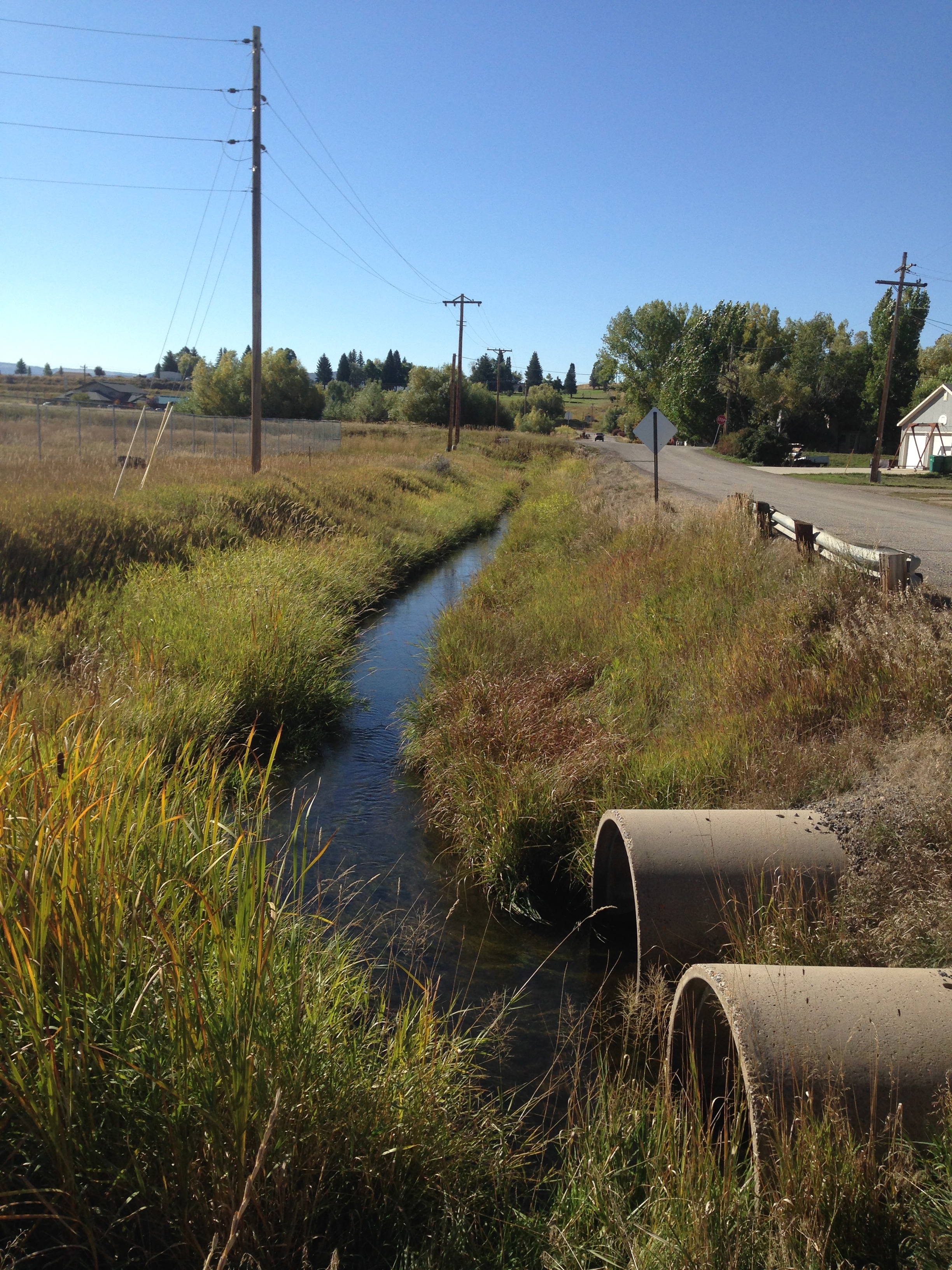 [Speaker Notes: Explain ditches merging and the additional waste near end of the ditch as shown in next photo.]
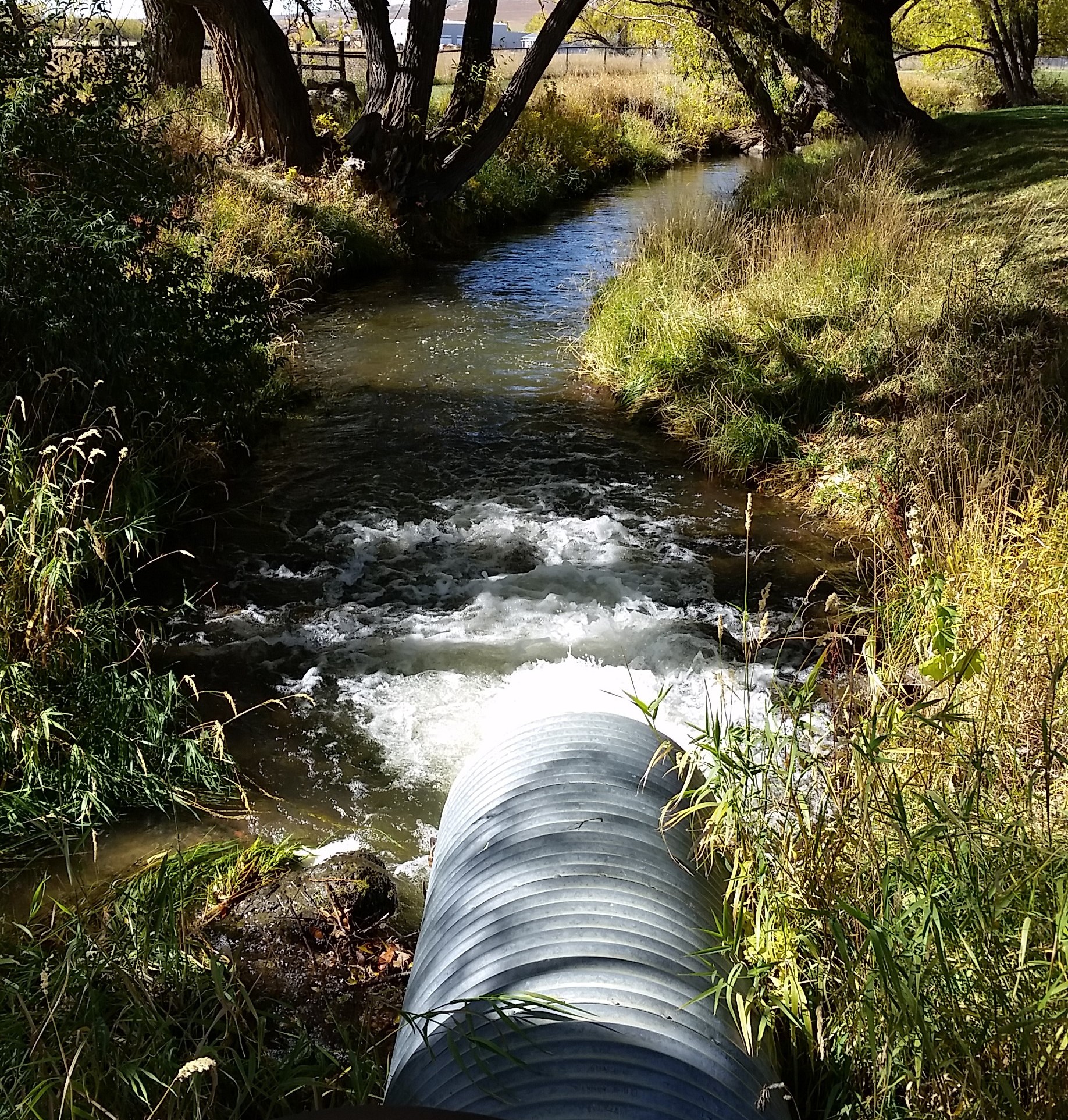 [Speaker Notes: Water flowing over ditch banks/water not contained.]
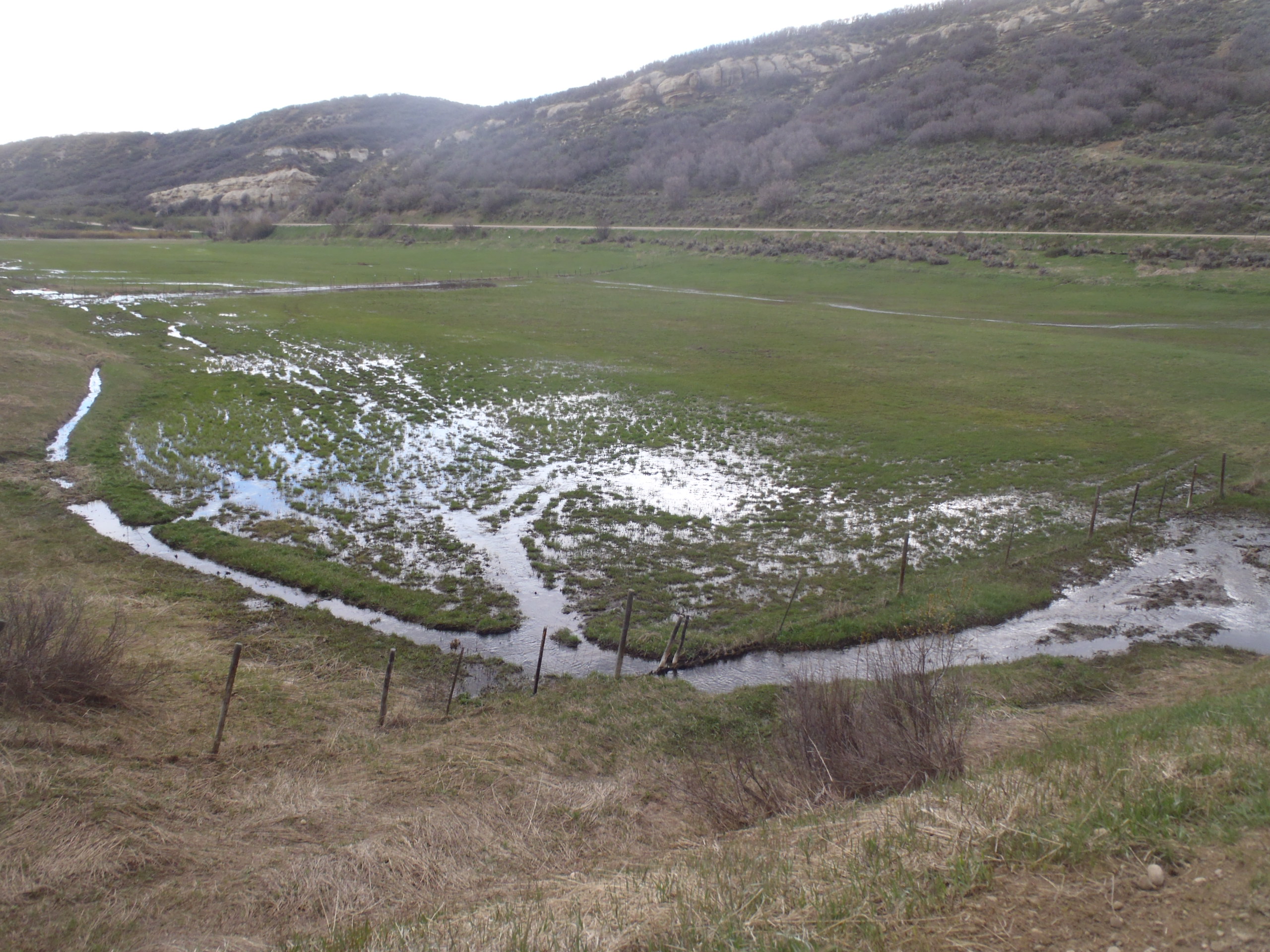 [Speaker Notes: Waste associated with Applicant efficiency – flood irrigated meadow]
Looking at it from a Numbers Perspective
White River Basin Ditch:
	On average diverts up to 1 cfs to 9 acres
	Volumetrically – Diverted on average 20.8 AF per acre
	Conservatively would need to divert < 7.4 AF per acre
Yampa River Basin Ditch:
	On average diverts up to 1 cfs to 19 acres
	Volumetrically – Diverted on average 16.0 AF per acre
	Conservatively would need to divert < 8.3 AF per acre
Worst Cases:
	Observed 3.0 cfs applied to 7 acres
	Observed 3.5 cfs applied to 5 acres
	Observed 21 cfs diverted to serve a 3.0 cfs hydropower unit
Now that we know
Waste occurs, what 
Actions have
Division 6 taken?
Documents Being Worked On
Written Instruction
Determination of Waste
And 
Guide to Understanding Waste
[Speaker Notes: It is important to note though that we are not out seeking/looking for waste.  When we see it, we will approach the water user. When we receive a complaint that someone is wasting water, we will investigate and take the appropriate actions]
Who Really Cares?Why Should We Care?
[Speaker Notes: There is no call on the river, No one is being injured,  Only waste is taxpayer dollars, just want to send water to California.]
The Law
It is the law:
Section 37-84-108 states that “... it shall not be lawful for any person to run through an irrigating ditch any greater quantity of water than is absolutely necessary for irrigating his land, it being the intent and meaning of this section to prevent the wasting of and useless discharge and running away of water.”
Furthermore:
Section 37-92-103(4) Defines – “Beneficial use” means the use of that amount of water that is reasonable and appropriate under reasonably efficient practices to accomplish without waste the purpose for which the appropriation is lawfully made.
[Speaker Notes: Water users should care, for many reasons...]
Bureau of Reclamation Consumptive Uses and Losses Report
Beneficial consumptive use is normally construed to mean the consumption of water brought about by human endeavors and in this report includes use of water for municipal, industrial, agricultural, power generation, export, recreation, fish and wildlife, and other purposes, along with the associated losses incidental to these uses. Comprehensive framework studies of the incidental consumptive use of water associated with irrigation indicate that this use varies between 5 and 29 percent of the irrigation consumptive use, depending upon the location of the study area and irrigation practices. 
(Another term used for incidental consumptive use is non-beneficial consumptive use.)
[Speaker Notes: 2010 – 670,000 AF diverted Yampa/White
5% = 33,500 AF
29% = 194,300 AF
Average (17%) = 113,900 AF
Recognize that not all incidental CU can be eliminated]
Focusing on the Colorado River
Because of limits on annual water deliveries under the Interim Guidelines, California has had to become more efficient with their water usage and on average their irrigation efficiency is 70%.  
The entire State of Colorado on the other hand has an average irrigation efficiency of 30% with some areas of the State having efficiencies as low as 10%. 
Where does all the water go that is not being efficiently used? 
	As stated above some of it results in Incidental or Non-Beneficial Consumptive use.
[Speaker Notes: Again, why should we care? Water not efficiently used can result in non-beneficial consumptive use of water.]
Other Reasons to Care
Some of the water diverted will seep into the ground and provide for delayed subsurface return flows, but much won’t
Water that cannot percolate into the ground will runoff the field sometimes miles downstream of the point of diversion 
Quality of the water returning to the stream
Quality of the plants and plant growth when too much water is applied
When too much water is applied, leaching of nutrients can occur
Why Are Users Concerned About Becoming More Efficient?
In some situations it could cost a substantial amount of money
This would reduce the amount of water being diverted, and in turn could subject the water right to abandonment in part
[Speaker Notes: Becoming more efficient might involve lining ditches, changing flood to sprinkler or simply diverting less water. 
Coming full circle back to Kevin’s discussion]
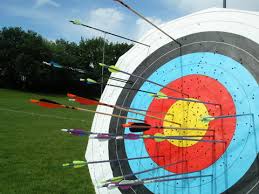 Environmental Interests	Recreation InterestsCompactsWater Administration
Agriculture 
Producers